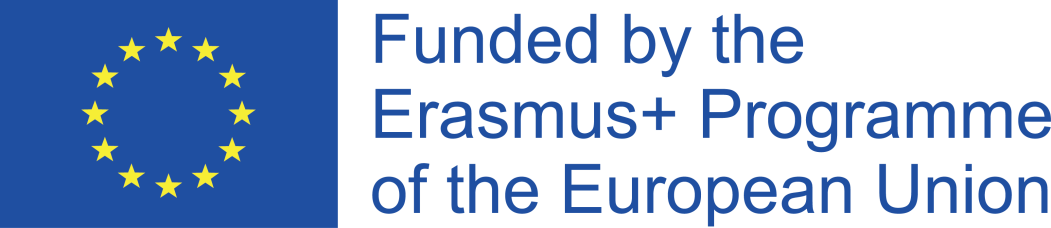 Immigration and concepts of integration 
in Estonia
Lähte Gymnasium    2019

Pille Pihlapuu, Sandra Pomjalov,
 Maria-Elizabeth Helmik, Joosep Lamp
Our School  
 Experience with Immigration and Intergration from the past
No refugees or immigrants in our school
Some Russian- speaking students who speak Estonian well (integrated families)
Huge wave of immigration after World War 2
Integration attempts
Integration is not easy
Estonian language
Introductory welcoming programme
Communication
What has changed in the migration flows in your country in the last ten years?
Biggest immigration flow in 2015
4 types of immigrants to Estonia:  
people returning to Estonia (52%)
 people from former Soviet Union (Russia and Ukraine)( 30% )
from EU member states (10%) and 4) from the rest of the world (10%)
in 2015 - 15 413 immigrants
in 2018 - 13 030
immigration quata for third-country citizens - 0.1 % of the country’ s permanent population annually (1,315)
exclusions
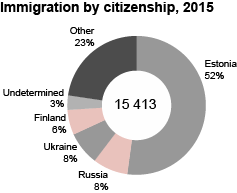 Asylum seekers and refugees
206 quota refugees accepted
98 adults,  108 children
88  have left Estonia
2019 - 40 more refugees
refugee centres - 2
learning and
 entertainment centres
                        Vao asylum seekers  and refugee centre
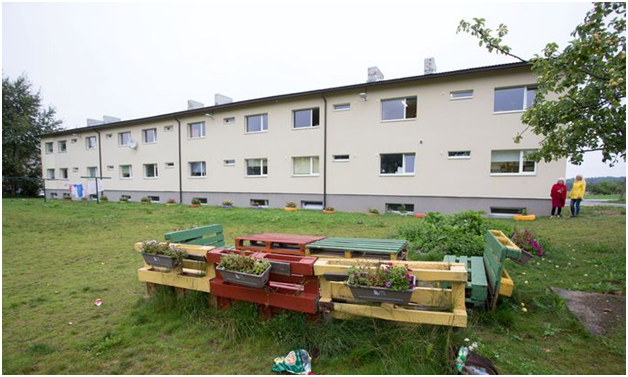 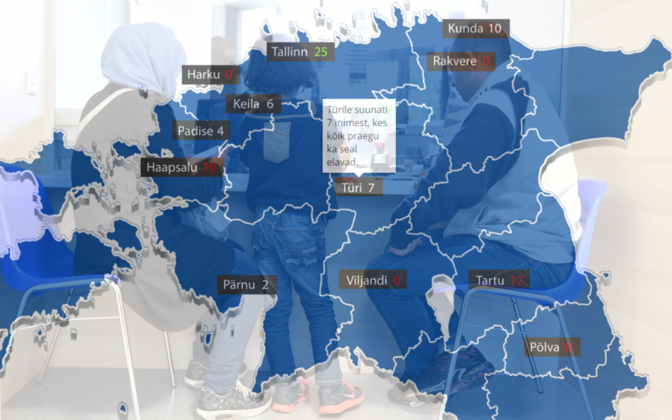 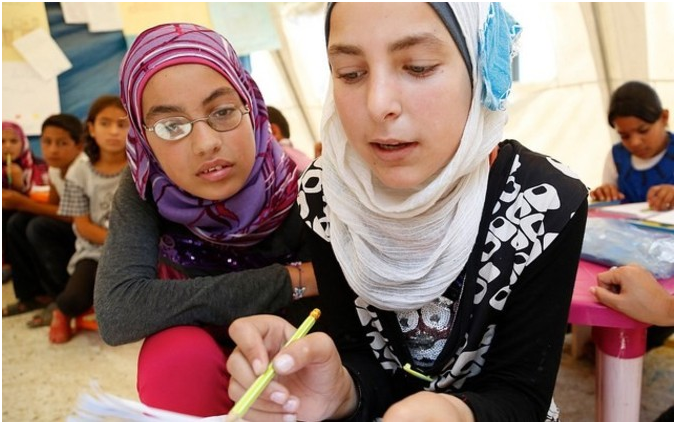 Tallinn learning
 and 
support centre -

one can come 
to the center 
to receive advice 
and information 
as well as 
for recreation."
Examples of integration in Estonia
Positive
Education
Working
Different activities and events
Opportunity to learn language
Study culture
Compensates  the negative population growth
highly educated immigrants - very successful
set up their own business - restaurants etc
Day in the Life: The Muradyan family (from Armenia), cafe owners
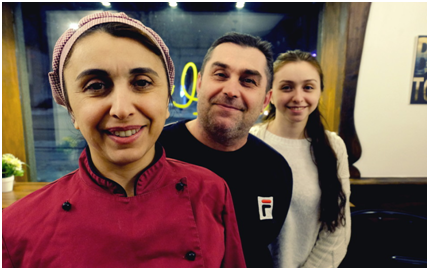 Negative
Local people do not feel safe
Estonian language is quite hard
Immigrants and refugees do not like our culture and religion
Cold weather
Low wages
Conclusion
Refugees and immigrants should live in town
Better opportunities
Learning language
Educating their children
Finding work
Most important  - communication with the locals